CHAPTER - 4
SOLUTIONS TO SYSTEMS OF NON-LINEAR EQUATIONS
1.Introduction
Consider the following system of nonlinear equations





Methods:
			-Generalized Fixed Point Iteration
			-Generalized Newton-Raphson Method
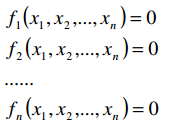 2.The Fixed Point Iterative Method
A function can be defined as a mapping of Rn to Rn.

Represented as a vector , the system in the prev. slide can be represented as:
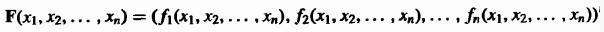 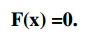 2.The Fixed Point Iterative Method
Solution Procedure
Assume an initial guess vector X0={X1,X2,X3….}
Use initial guess {X2,X3…}to solve for X1
Using the new value of X1  ,solve for {X2,X3…}
Using the new values of {X2,X3…} solve for the next value of X1.
Do until convergence is achieved
Convergence Acceleration using updated values.
2.The Fixed Point Iterative Method
EXAMPLE
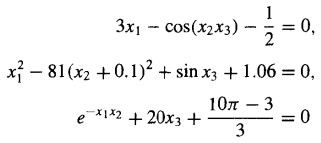 2.The Fixed Point Iterative Method
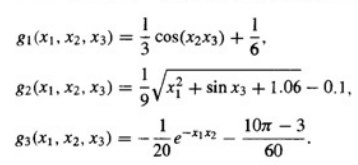 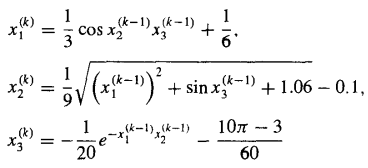 2.The Fixed Point Iterative Method
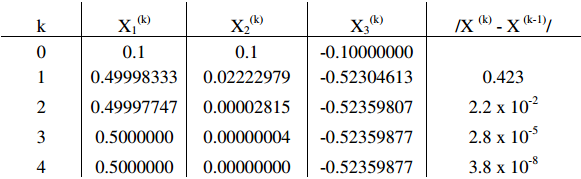 3. Generalized Newton-Raphson Method
For a single equation, the fixed point method and  Newton’s method are derived from the generalized form for quadratic convergence. i.e. 

Newton’s Method:φ(x)=1/f’(x) assuming 
	f’(x) !=0
Fixed Point Method: φ(x)=0.
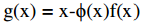 3. Generalized Newton-Raphson Method
Using the same logic for N-dimensions, the previous form would be a matrix equation,
			{G(x)} = {X} – inv[A(x)]  * {F(x)}
[SIMILAR TO NEWTON’S METHOD FOR SOLVING SINGLE EQUATIONS]
Where each aij(x) in [A(x)] represents a function that maps Rn to R
It should follow that A(x) = J(x)
3. Generalized Newton-Raphson Method
Where J(x) is the Jacobian of F:






Which satisfies
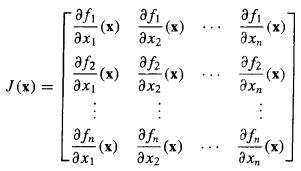 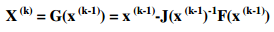 3. Generalized Newton-Raphson Method
Consecutive values for {X}  can be found using:




Where
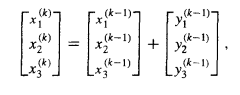 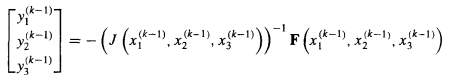 3. Generalized Newton-Raphson Method
Limitations of Newton’s Method
Evaluation of the Jacobian
Finding an appropriate initial guess
Each iteration involves solving a system of linear equations.
Numerical errors may reduce the convergence to  first order.
3. Generalized Newton-Raphson Method
Procedure:
Form F with {f1,f2,f3…fn}’
Analytically evaluate the Jacobian J(x1,x2,x3…xn)
Form the system -[J(x1,x2,x3…xn)]{Y}=F
Set an initial approximation/guess for {x1,x2,…xn}0
Evaluate step 3 at {x1,x2,…xn}0
Solve step 3 for {Y}
Find X1 as {X}1={X}0 + {Y}
Unless system converges, Go to Step 5.
3. Generalized Newton-Raphson Method
EXAMPLE 1
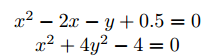 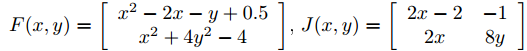 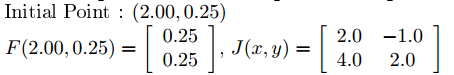 3. Generalized Newton-Raphson Method
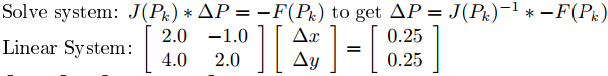 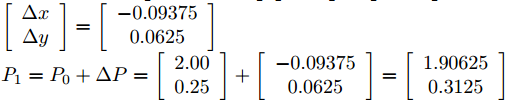 3. Generalized Newton-Raphson Method
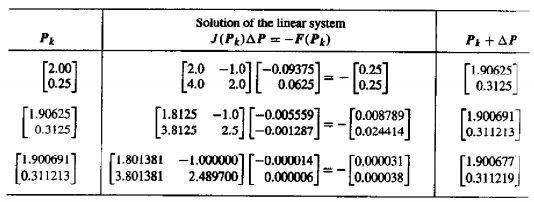 3. Generalized Newton-Raphson Method
EXAMPLE 2
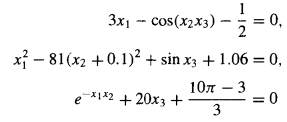 3. Generalized Newton-Raphson Method
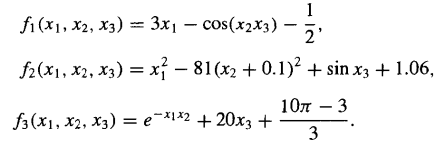 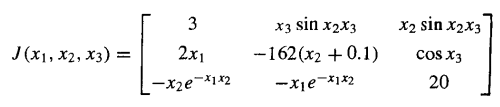 3. Generalized Newton-Raphson Method
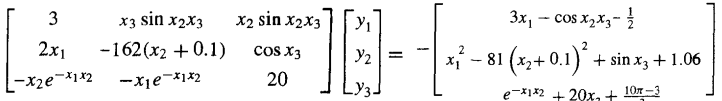 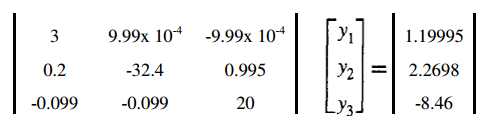 3. Generalized Newton-Raphson Method
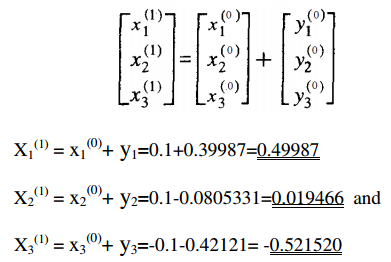 Any Questions ?